Informacinės technologijos
Projektas velnio rėmas
Pamokos uždavinys
Pasinaudodami pateikta medžiaga, rašyklės pagalba parenkite Velnio rėmą.
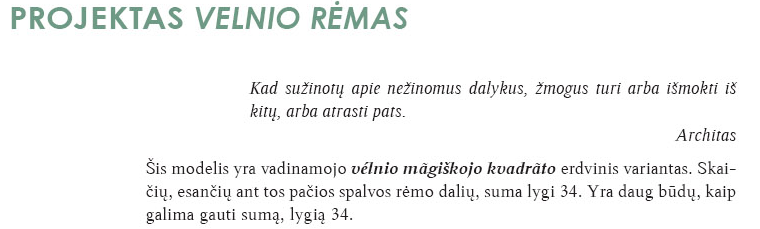 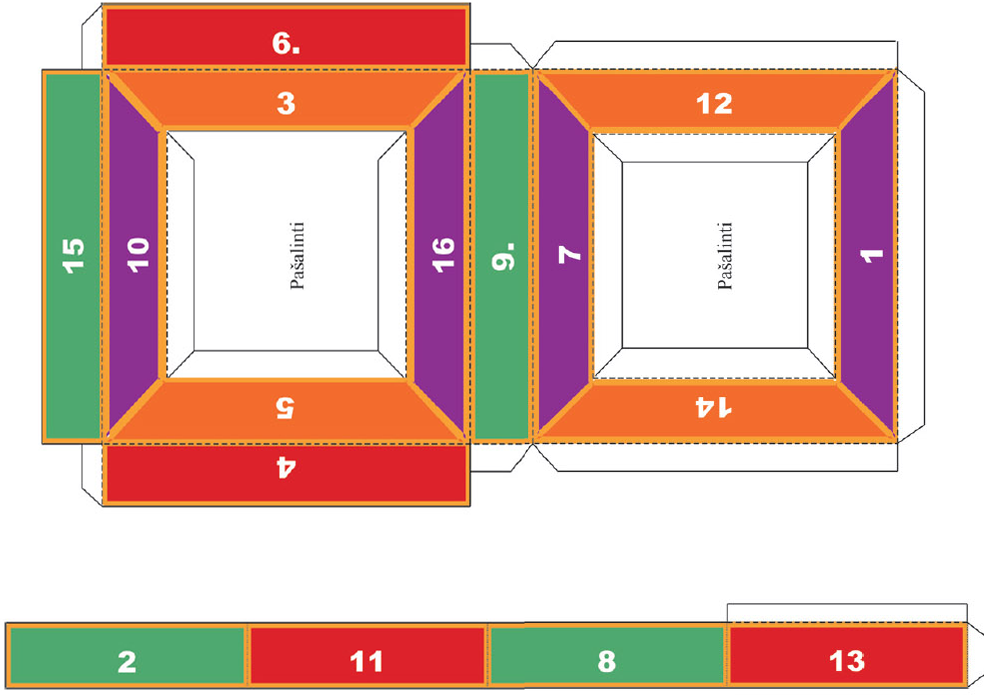 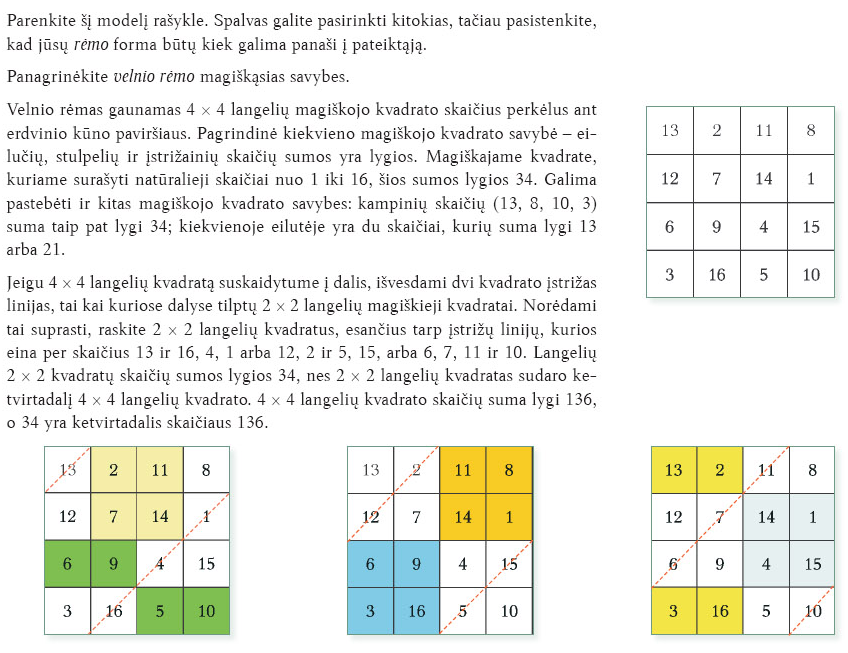 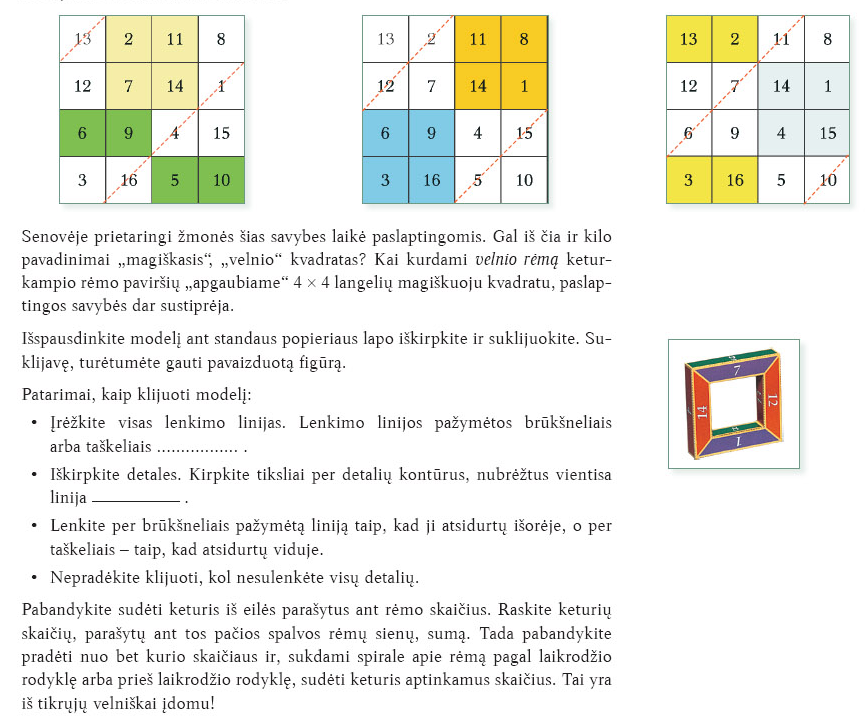